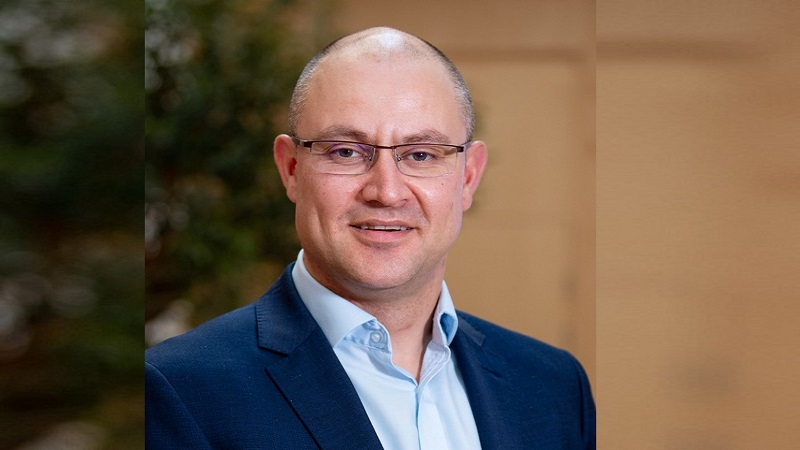 Applying for a PhD at
Queen’s University Belfast
Professor DAVID grieve
DEAN OF INTERNATIONALISATION
FACULTY of Medicine, HEALTH and LIFE scienceS
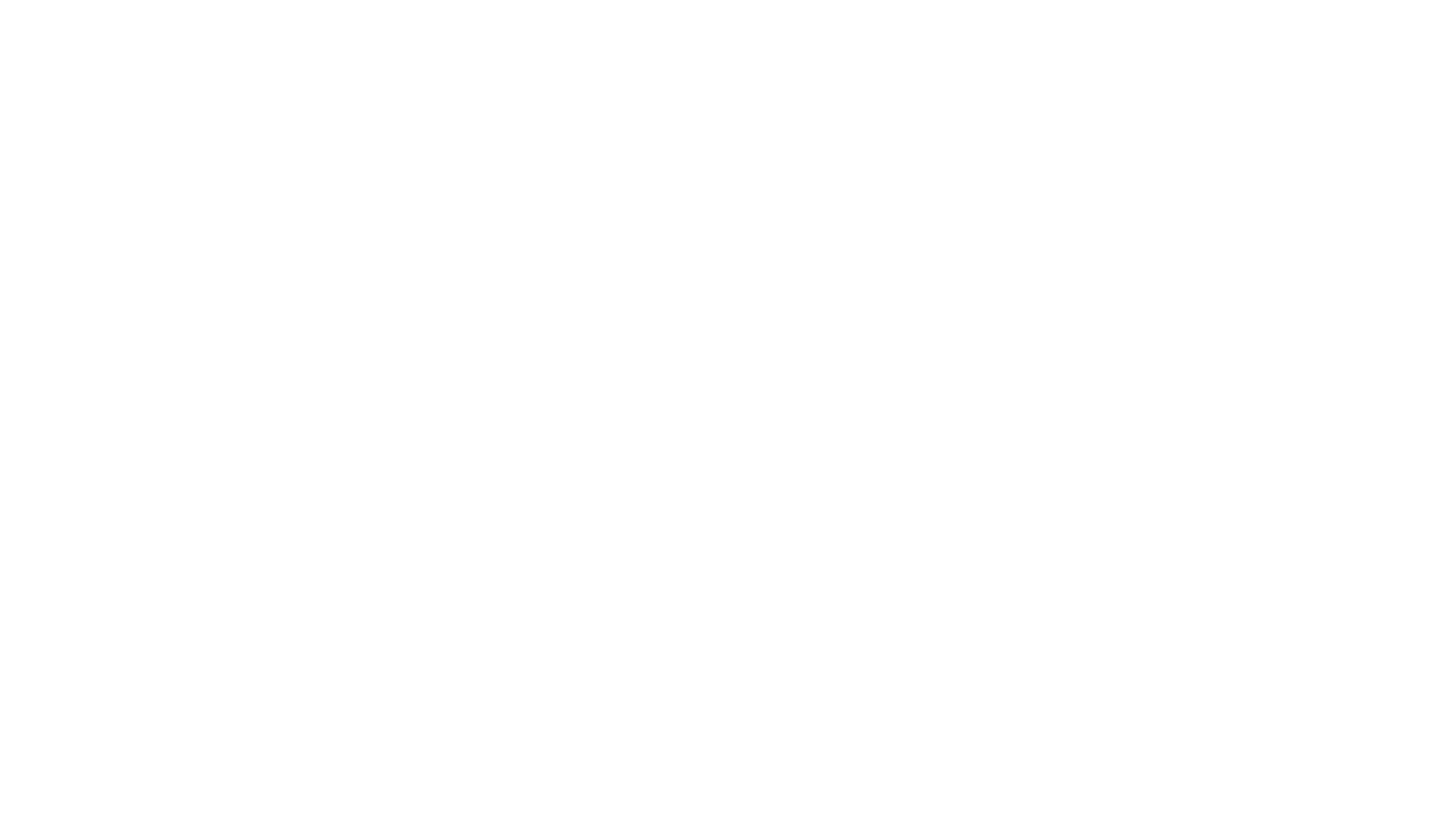 We are ranked 43rd in the world in The Times Higher Education Impact Rankings, 
So a PhD from Queen’s is something to be proud of.
(Times Higher Education Impact Rankings 2021)
[Speaker Notes: 1. We’re a Russell group university]
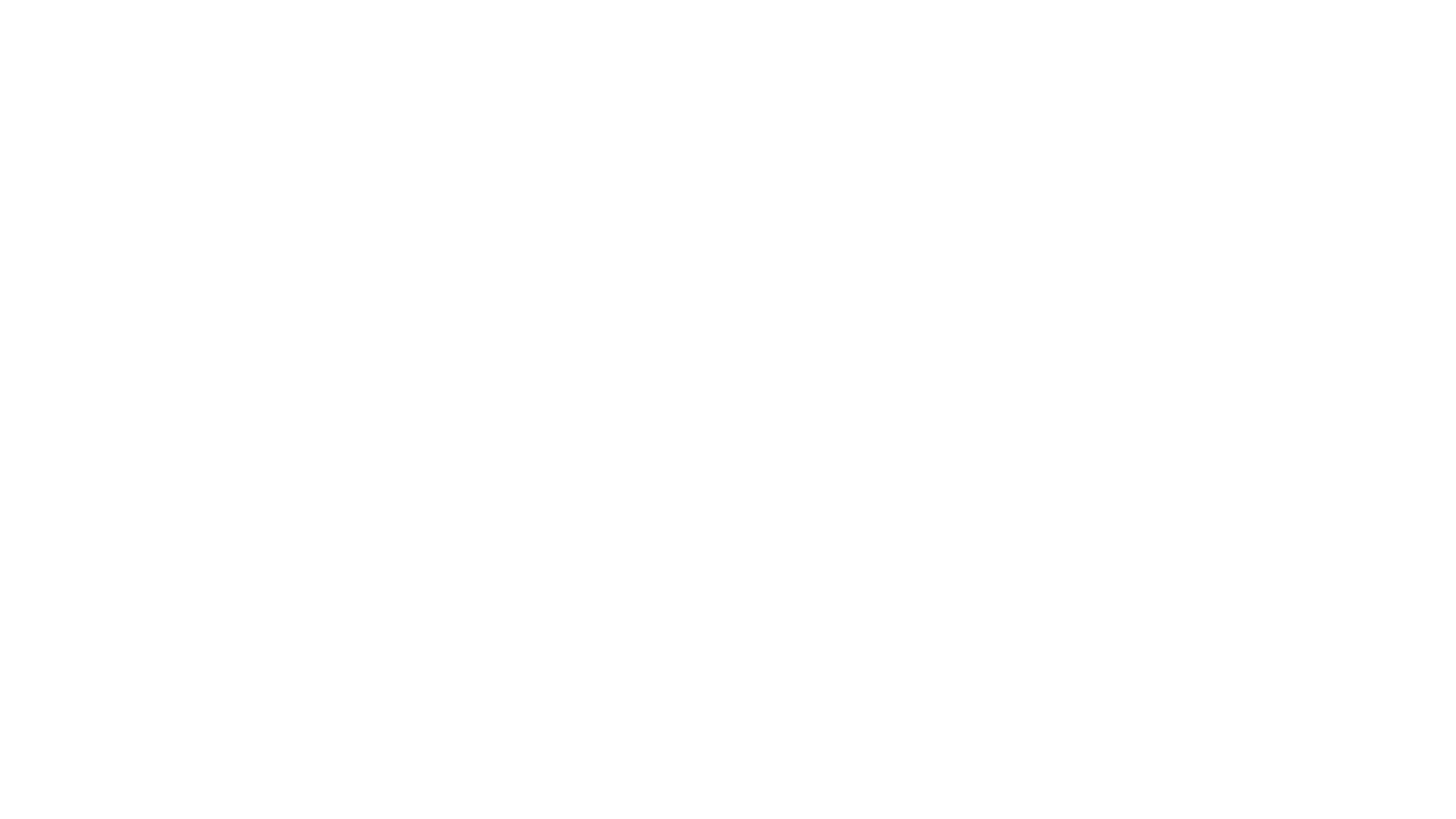 [Speaker Notes: 2. OUR RESEARCH HAS GLOBAL IMPACT]
Life at Queen’s University Belfast
BELFAST IS IN THE SAFEST REGION IN THE UK
(UK British Crime Surveys 2019/20)
BELFAST HAS THE LOWEST STUDENT RENT IN THE UK (NatWest Student Living Index 2020)
NORTHERN IRELAND IS THE HAPPIEST PLACE TO LIVE IN THE UK 
(Lloyds Bank Happiness Index, 2020)
A CAMPUS UNIVERSITY IN THE HEART OF BELFAST
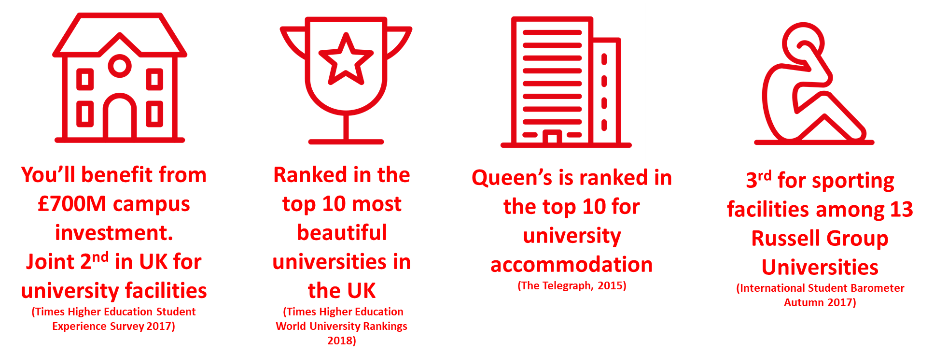 Ranked 1st out of 8 Russell Group Universities 
(International Student Barometer 2020/21)
Ranked in the top 10 most beautiful historic universities in the UK
(QS World Rankings 2021)
Dedicated accommodation for Postgraduate Students
You’ll benefit from £700M campus investment
Queen’s is at the heart of the city’s culture, arts and social scenes
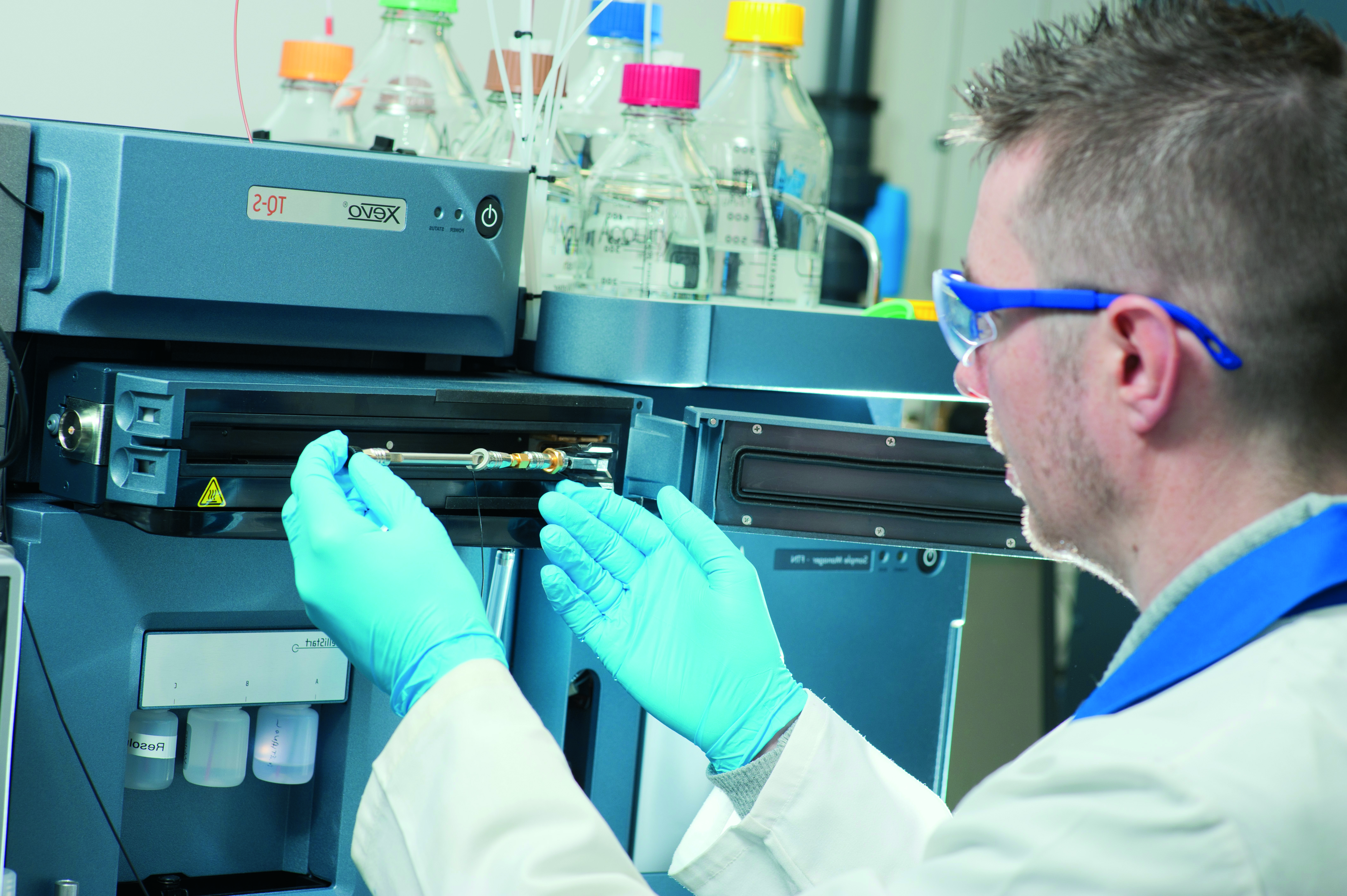 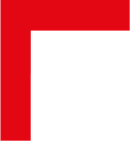 FACULTY OF MEDICINE, HEALTH AND LIFE SCIENCES
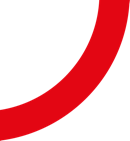 The Faculty is distinguished by its academic strengths and is recognised globally for the social, economic and cultural benefit it delivers through its research. 

Our researchers are working at the cutting edge, applying their insight to ambitious programmes with the potential to yield world-changing solutions to major population and planetary health challenges.
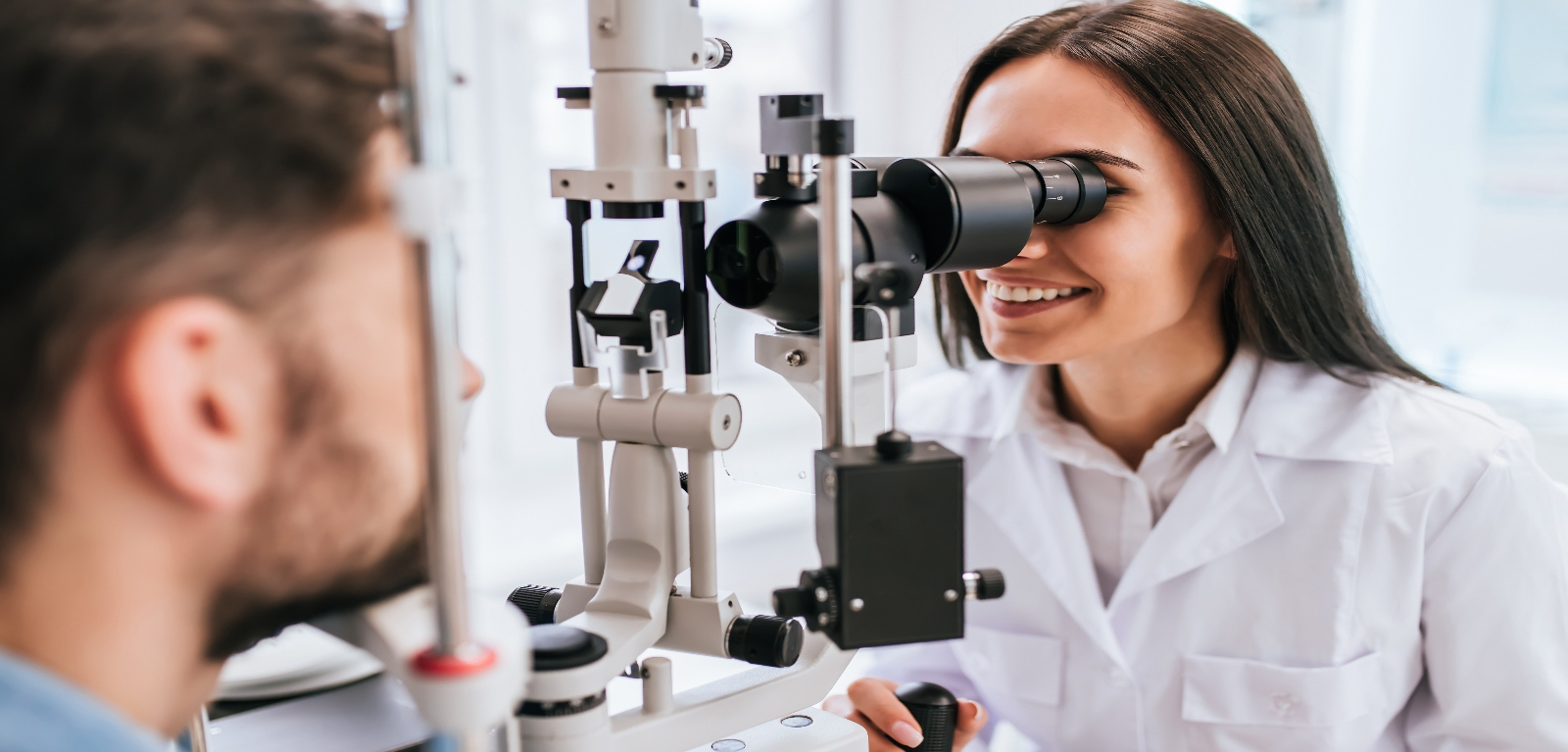 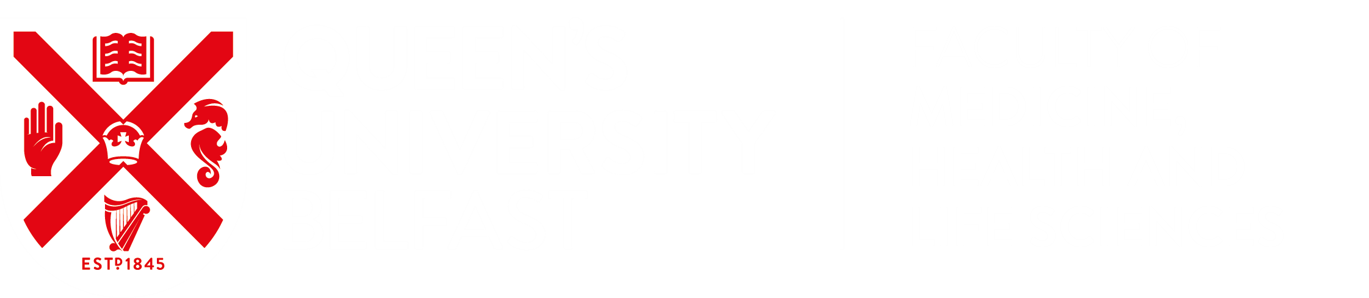 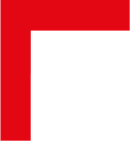 PGJCCR
RESEARCH CENTRES
The Patrick g Johnson centre for cancer research
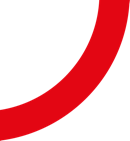 WWIEM
Wellcome-WoLFSON Institute for 
Experimental medicine
QUB Heritage
CPH
Centre for Public health
IGFS
Institute for global food security
MATCH
Material and Advanced Technologies for Healthcare
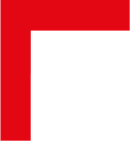 partnerships
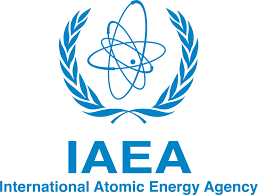 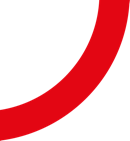 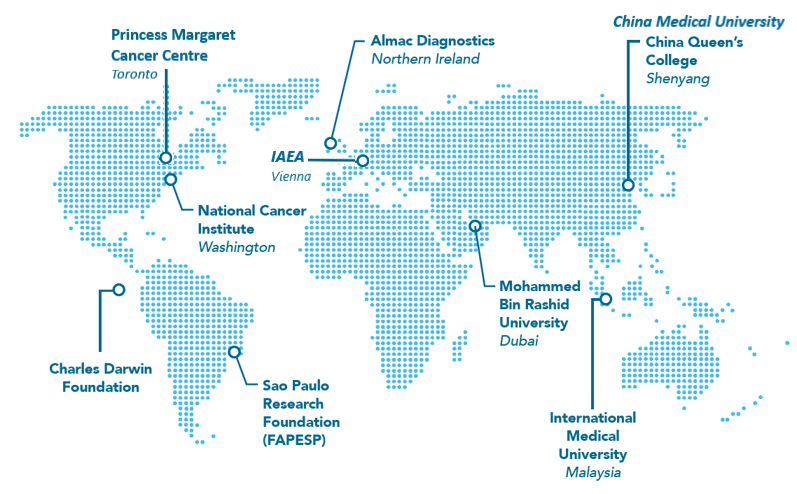 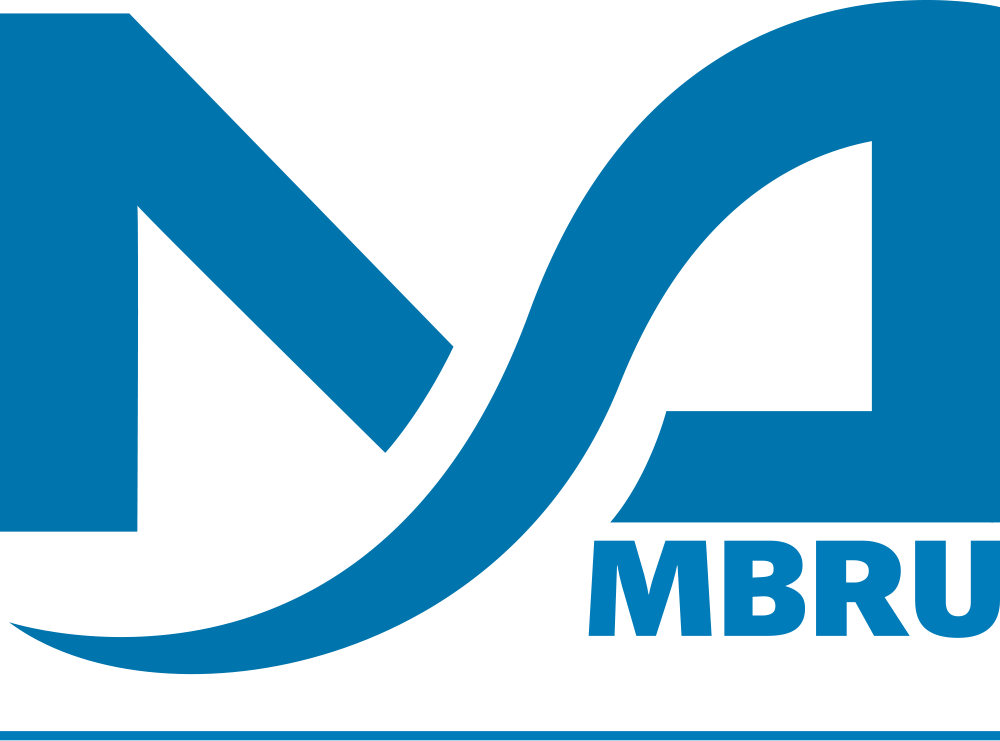 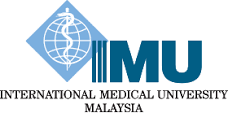 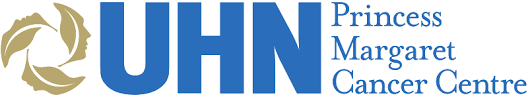 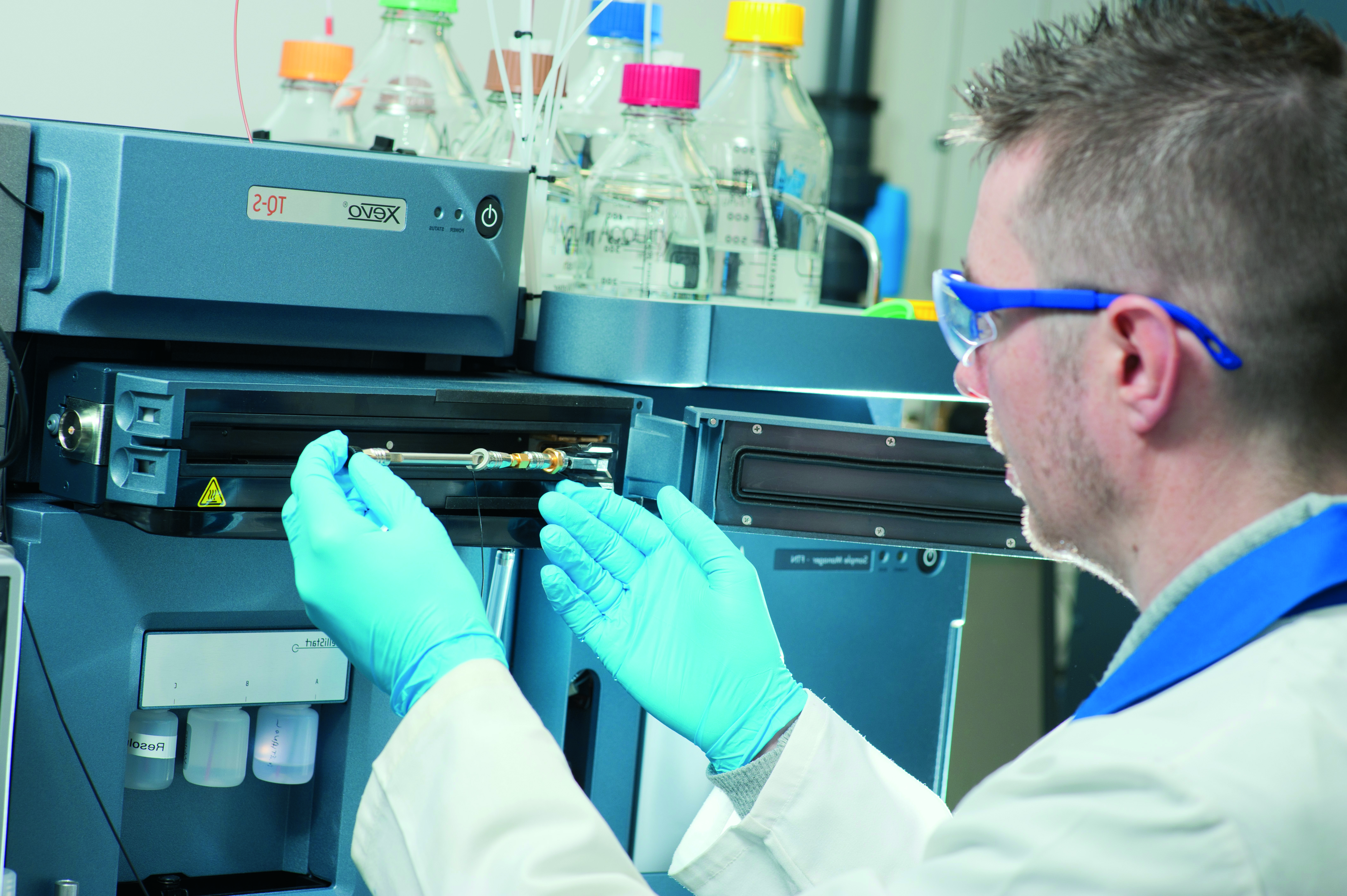 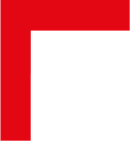 POSTGRADUATE RESEARCH
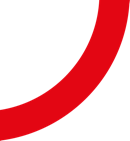 SCHOOL OF BIOLOGICAL SCIENCES 
Food Safety and Nutrition
Microbes and Pathogen Biology
Ecosystem Biology and Sustainability 
SCHOOL OF MEDICINE, DENTISTRY AND BIOMEDICAL SCIENCE
Cancer Research and Cell Biology
Experimental Medicine
Public Health
Medical Education
SCHOOL OF PHARMACY 	
Nanomedicine and Biotherapeutics
Pharmaceutical Materials Science and Formulation 
Drug Delivery and Biomaterials
Infection and Antimicrobial Resistance
Healthcare Delivery and Medicine Optimisation 
SCHOOL OF NURSING AND MIDWIFERY 	
Maternal and Child Health 
Chronic Illness and Palliative Care
Education and Practice
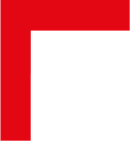 POSTGRADUATE RESEARCH TRAINING PROGRAMME
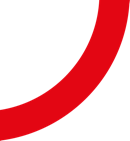 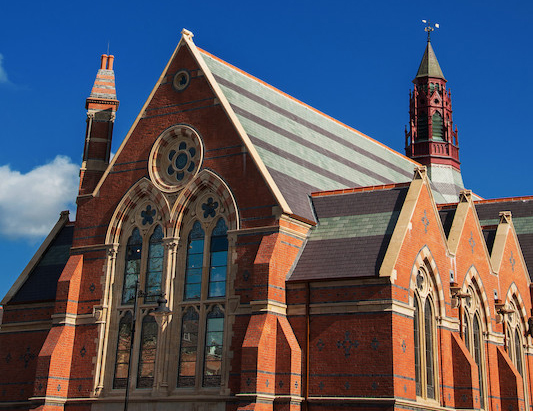 TAILORED SUPPORT FOR INTERNATIONAL STUDENTS 

Optional taught classes
Opportunity to attend research seminars and conferences
Peer-mentoring, careers workshops, academic mentoring
Specialist practical research skills training
Engagement with biotech and pharmaceutical companies
Innovation, business and entrepreneurial skills training
International research collaborations
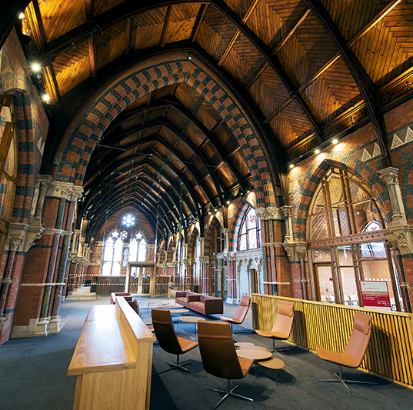 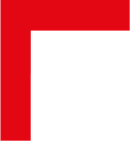 Faculty Core Technology Units
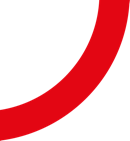 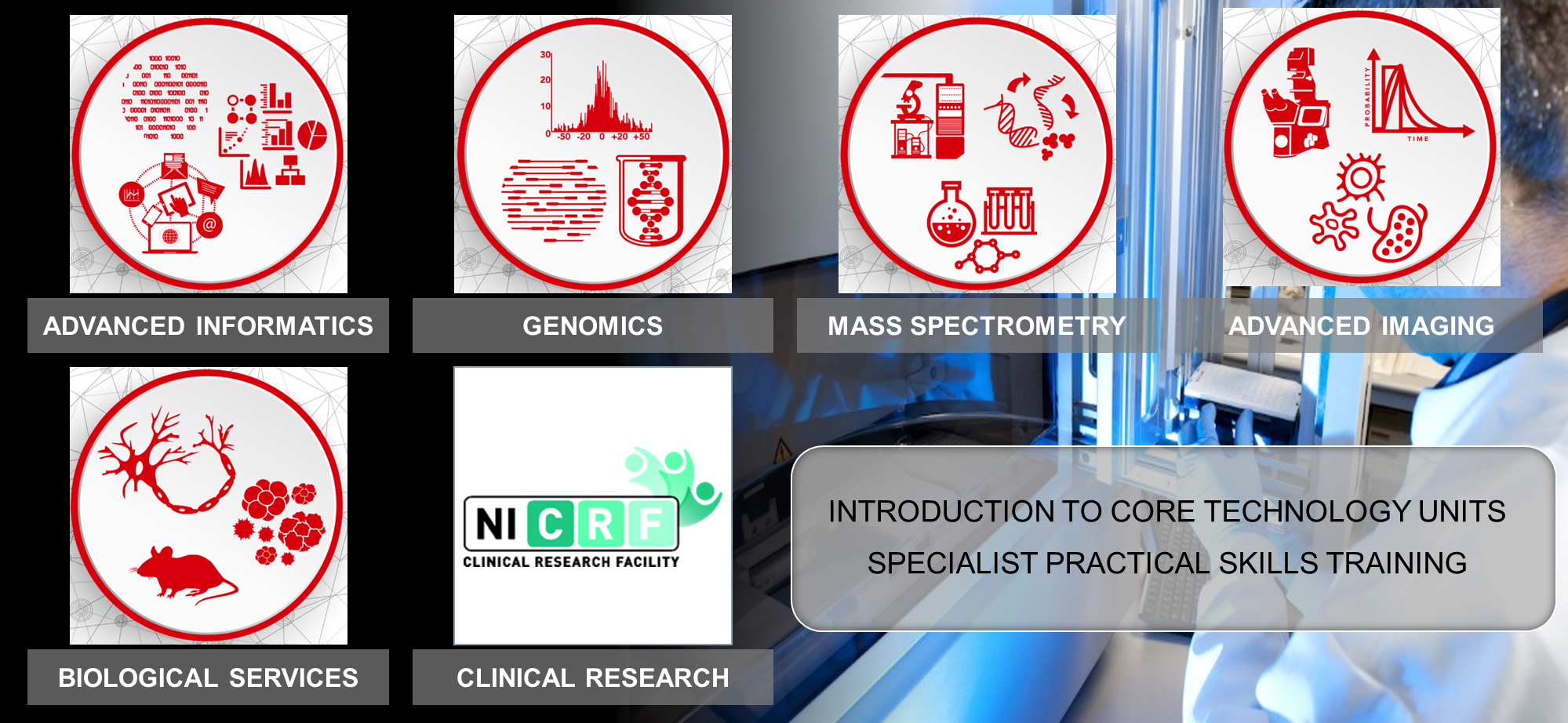 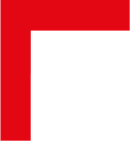 English Language and Academic Skills Support
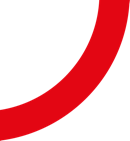 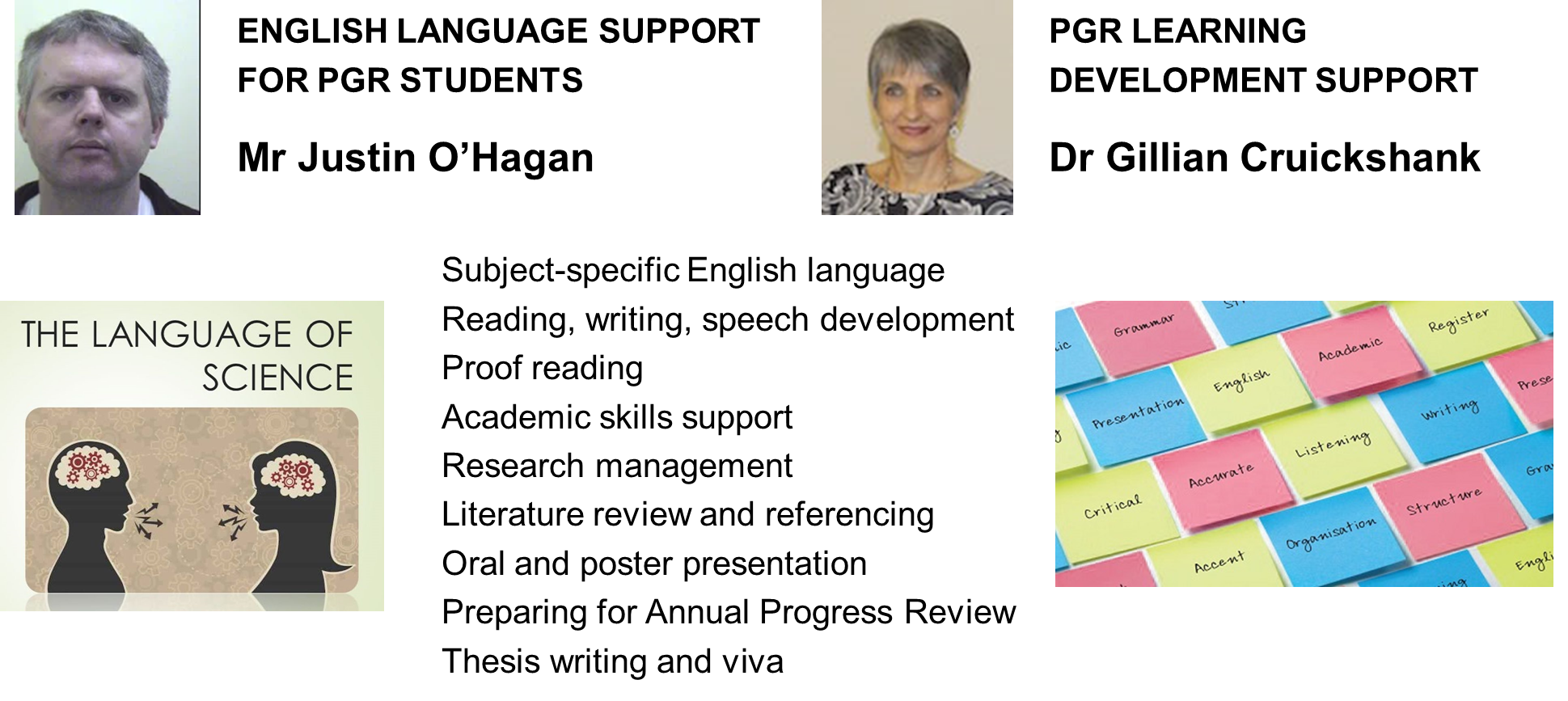 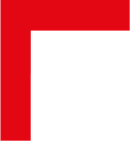 Steps To Apply
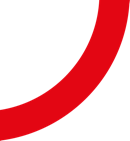 Step 1:  Check you meet the entry requirements 

Check that you meet, or expect to meet the academic requirements and if applicable, the English language entry requirements for your chosen programme on our website: www.qub.ac.uk

Depending on your chosen area of research, professional qualifications or experience may also be taken into consideration.
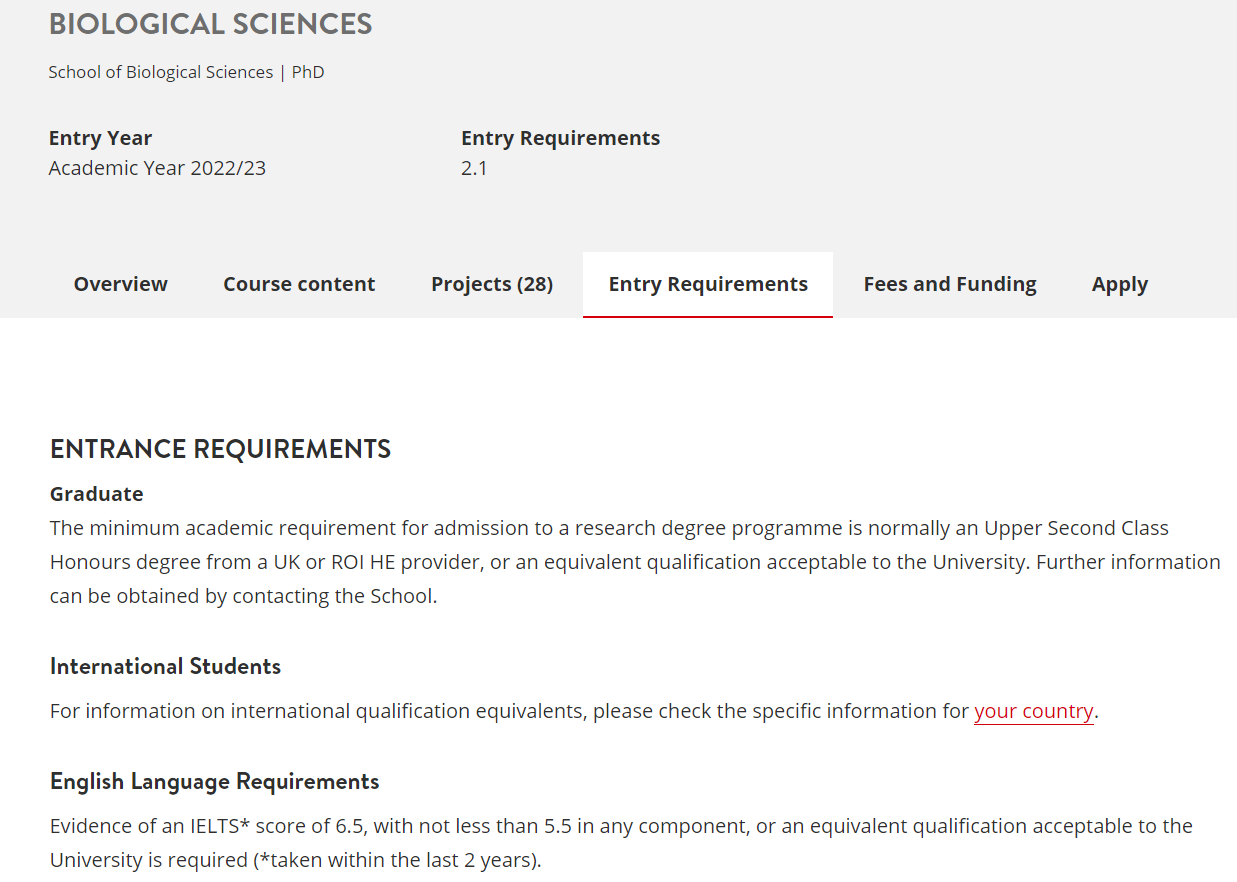 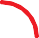 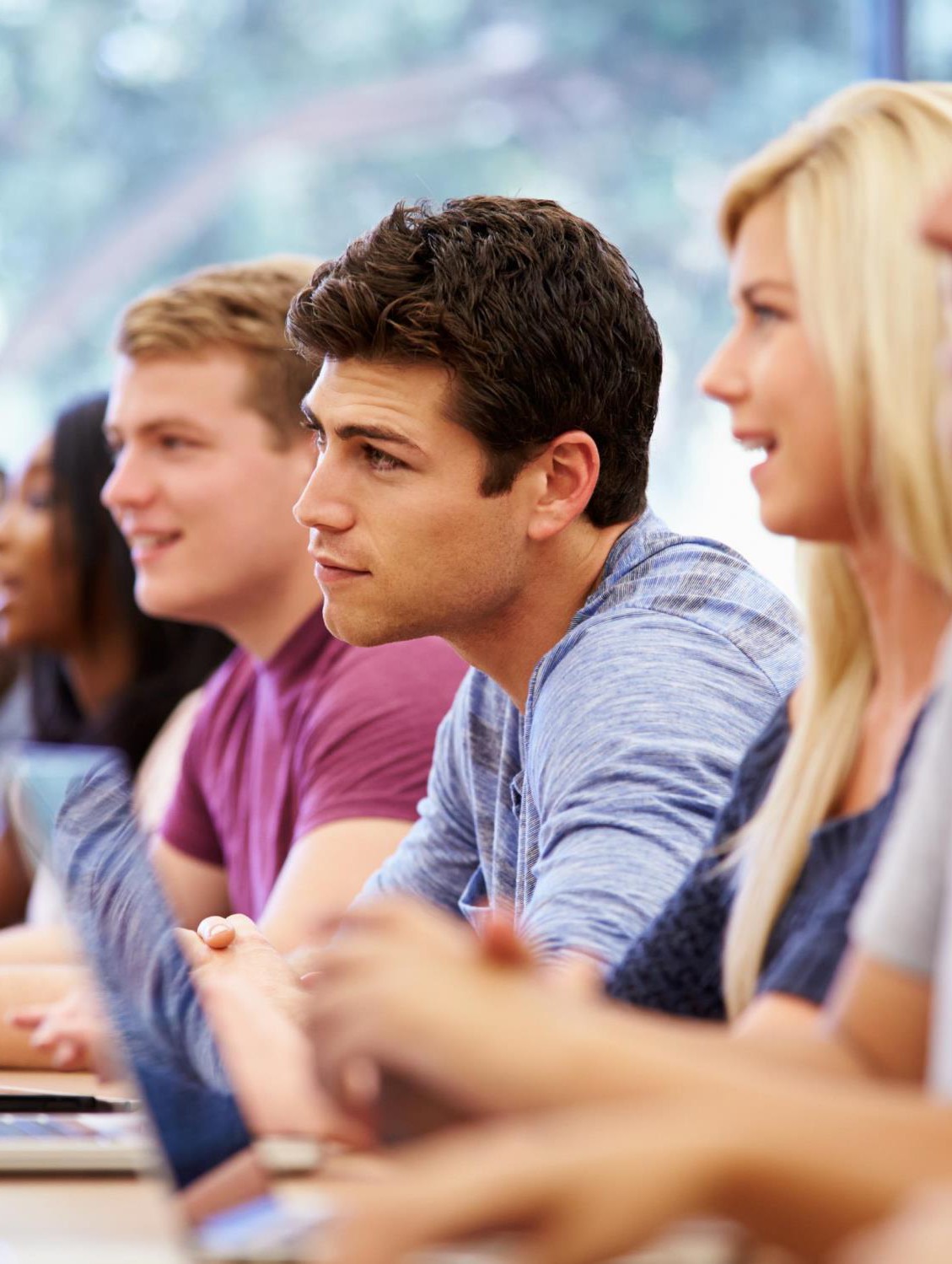 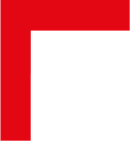 Steps To Apply
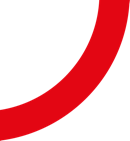 Step 2: Consider Funding 

If you are not in receipt of financial support, you should ensure that you are fully aware of the financial commitments and that you have the necessary resources to cover the cost of fees and maintenance for the duration of your studies. 

Information on tuition fee rates and procedures for the payment of fees can be found on our website: www.qub.ac.uk
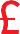 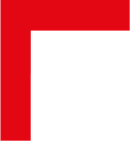 How To Find Funding
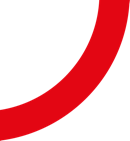 Fully funded PhD projects or studentships are usually well advertised; however, you should be prepared to spend some time researching your options and checking the details of any project you are interested in.

Our funded projects are usually listed on our PhD projects page:
https://www.qub.ac.uk/courses/postgraduate-research/phd-opportunities/
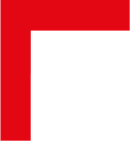 How To Find Funding
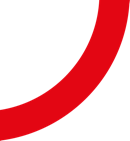 Funding may be available from external funding bodies such as trusts and charities, research foundations, government agencies, the private sector or your home government.

The Alternative Guide to Postgraduate Funding is a popular resource helping all postgraduates, regardless of subject or nationality, to find PhD funding.
https://www.postgraduate-funding.com/

Employers are always keen to develop their employees through training. Medical, legal and technology driven businesses may be interested in sponsoring you for your PhD.
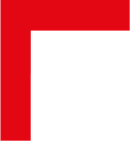 PGR Scholarships
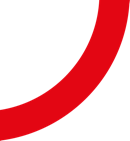 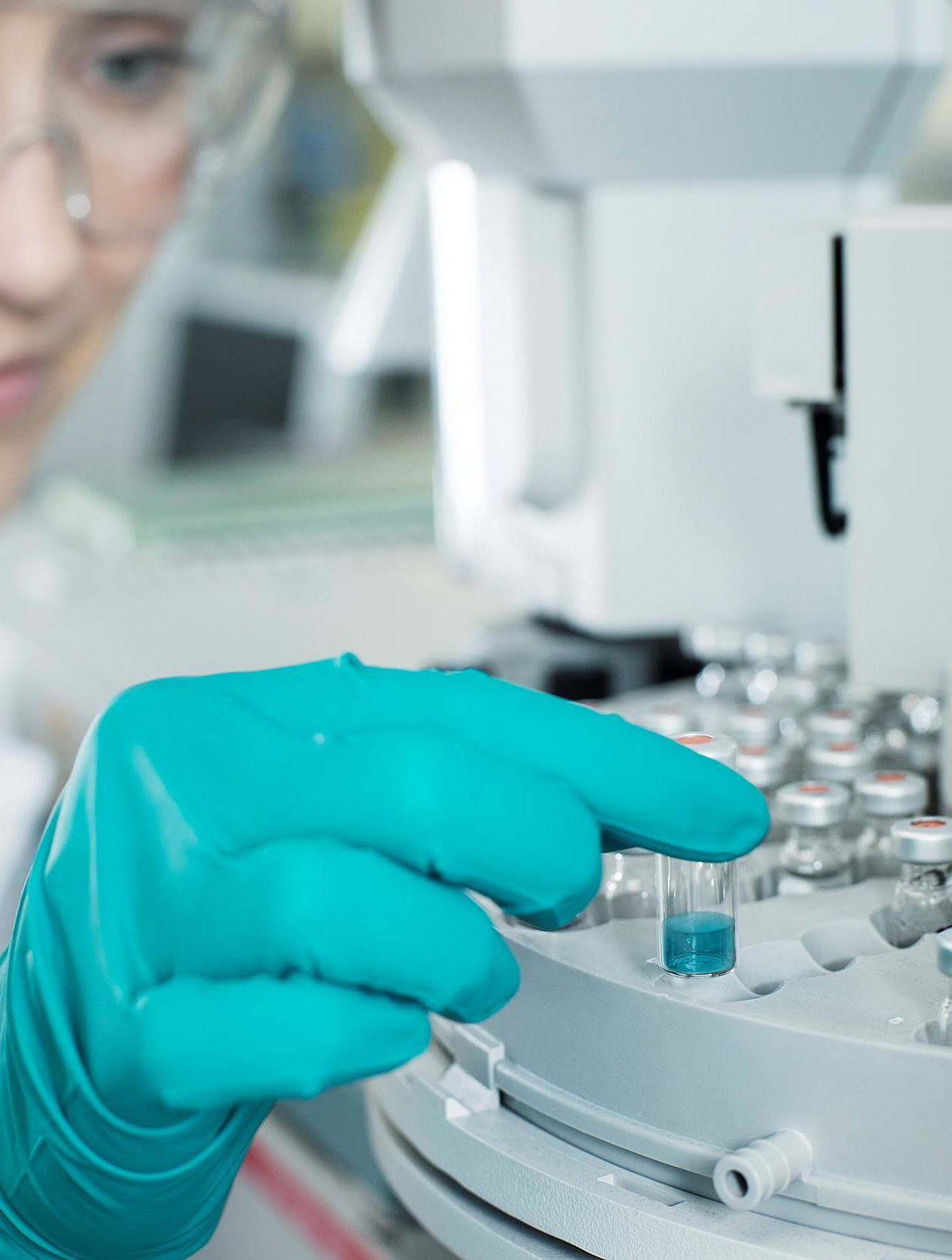 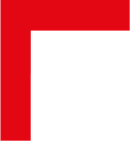 Steps To Apply
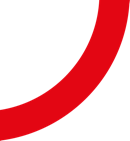 Step 3: Identify a research theme and potential research supervisor(s)

Our world-class academics provide research students with excellent supervision. 

If you’re considering a research degree, you will need to identify a research theme and a research supervisor. 

To identify a research theme, find the school and research theme relevant to your area of interest. Familiarise yourself with our staff profiles via:
www.go.qub.ac.uk/PhDSupervisor
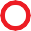 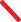 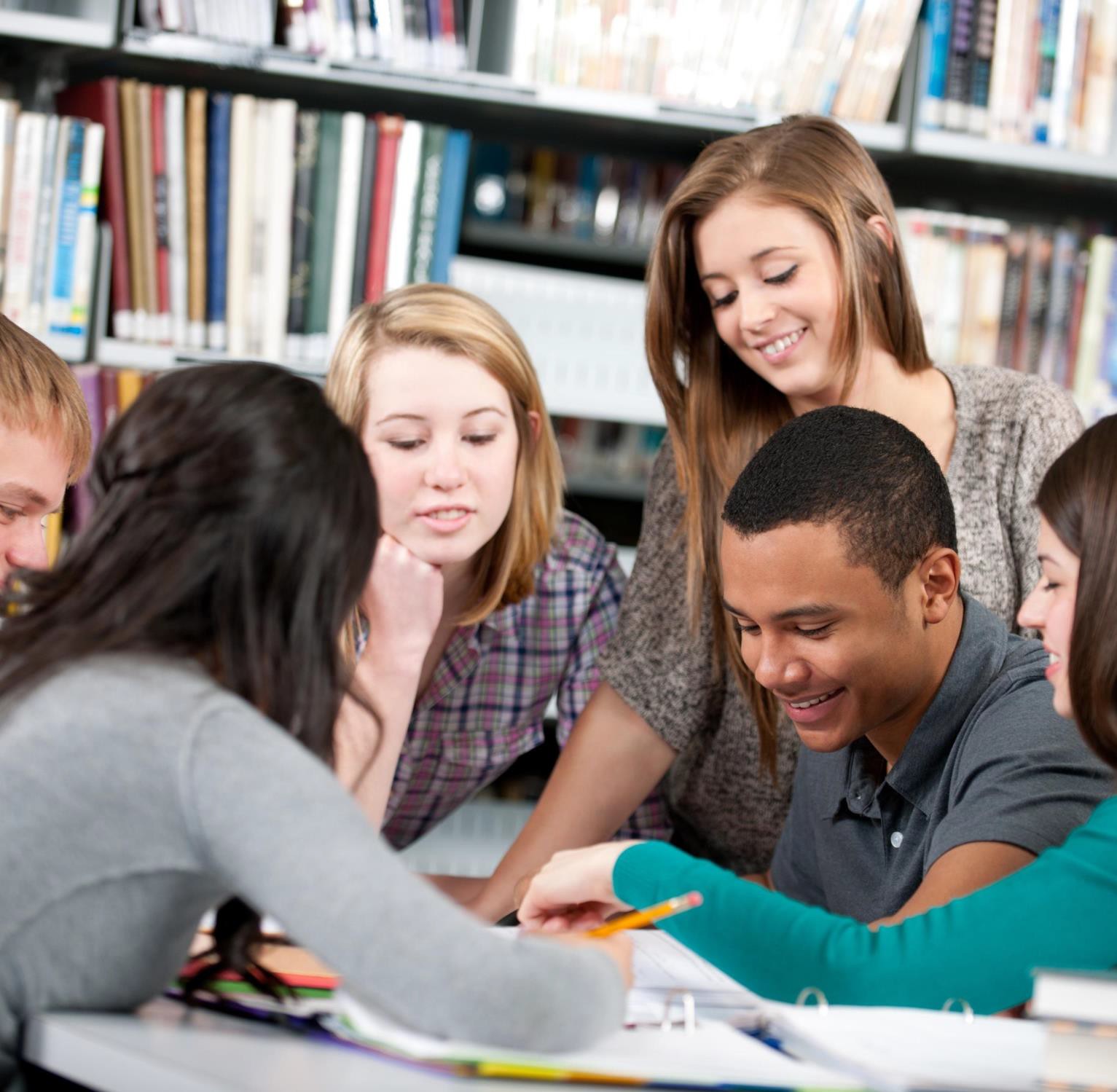 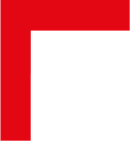 Steps To Apply
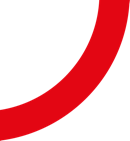 Step 4: Get in Touch 

Prepare a research overview and email it to the team at: askmhls@qub.ac.uk. 

At this stage, it would be useful to identify which research theme you are interested in and your potential supervisor(s). 

We will make contact with a supervisor on your behalf which may require additional communication via phone, email or skype with the designated supervisor.
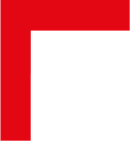 Developing your research project
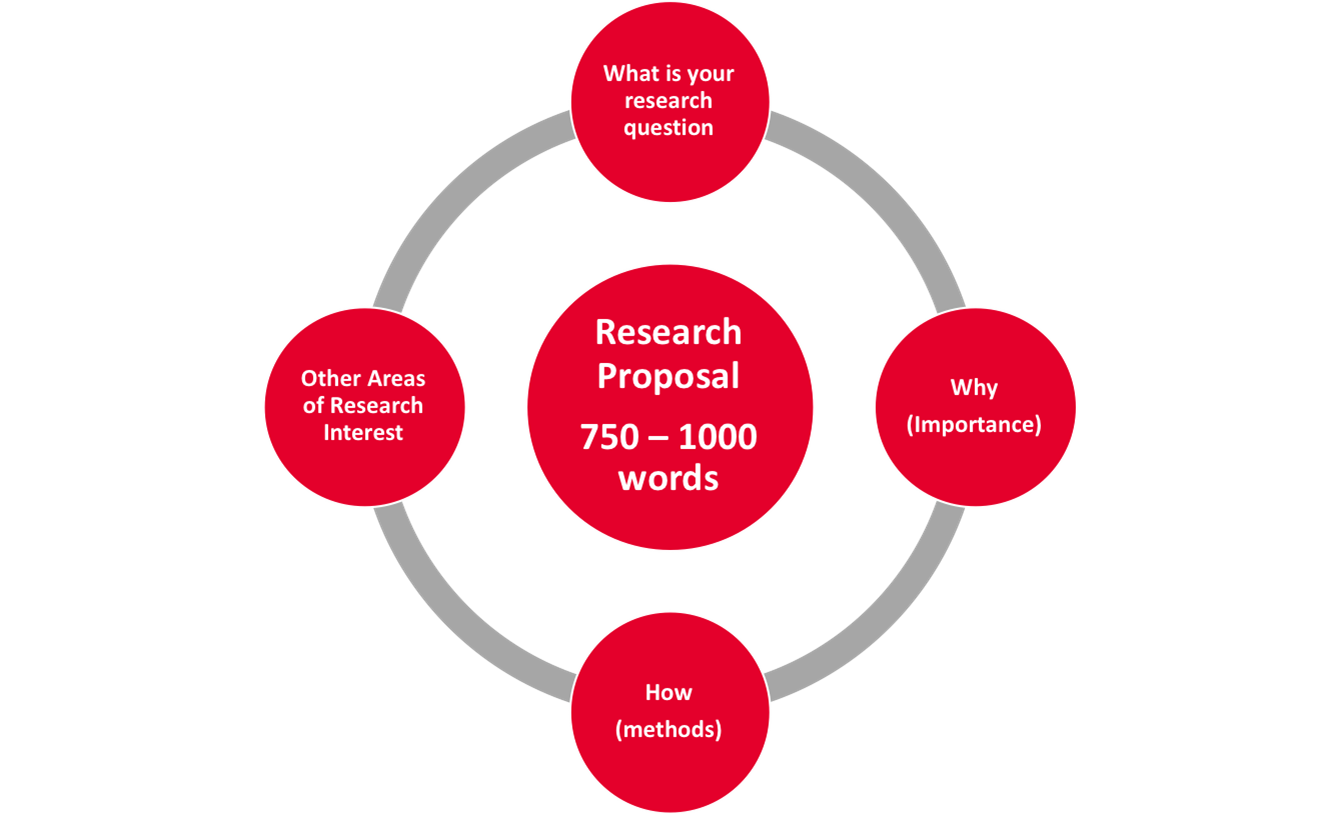 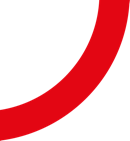 Contact prospective supervisors
https://www.qub.ac.uk/courses/postgraduate-research/find-a-phd-supervisor/

Contact Faculty Hub
askmhls@qub.ac.uk 

Arrange an informal meeting
Discuss general research interests or specific project

Develop your proposal with supervisor
Discuss specific ideas and requirements 
https://www.qub.ac.uk/Study/PostgraduateStudy/Postgraduate-research/pgr-steps-to-apply/writing-a-research-proposal/ 

Submit formal online application
https://dap.qub.ac.uk/dapprd/portal
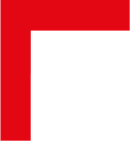 Steps To Apply
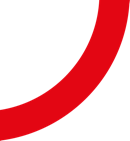 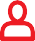 Step 5: Gather Supporting documentation

To make sure your application is processed in the fastest possible time, you must scan and upload supporting documents along with your application. We may not be able to make a decision on your application until we have received all your relevant documents.
Step 6: Apply Online 

Applications should be submitted online via the Postgraduate Applications Portal . New applicants will need to register via the Portal to create an application account.

Apply online via: www.qub.ac.uk
Thank You
QUB Heritage
For any further enquiries, please contact askmhls@qub.ac.uk
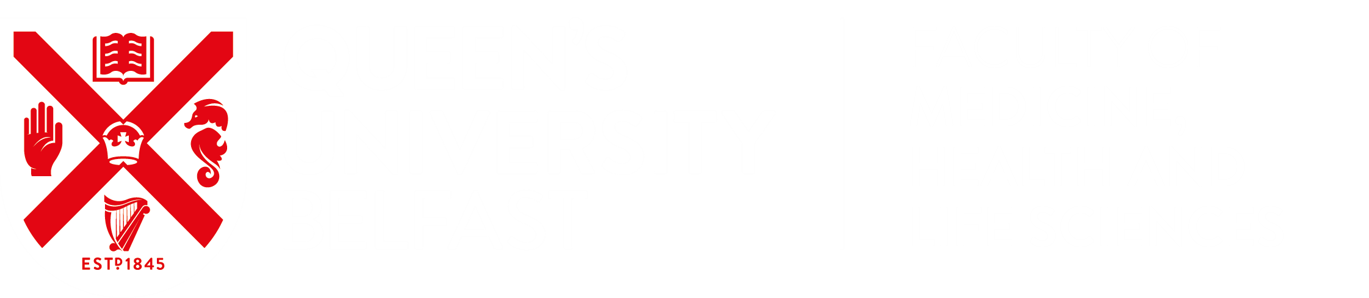